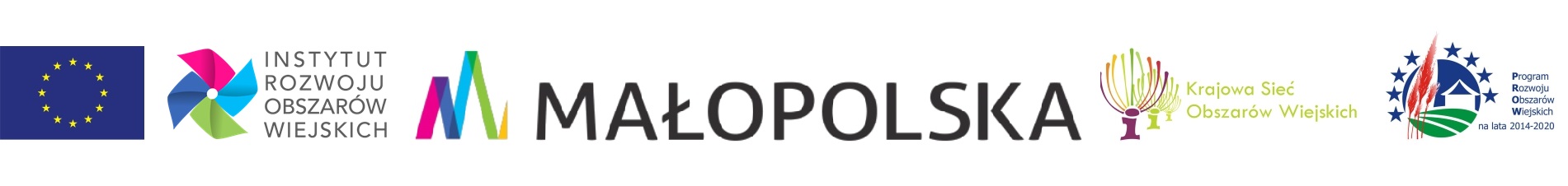 Europejski Fundusz Rolny na rzecz Rozwoju Obszarów Wiejskich: Europa inwestująca w obszary wiejskie Instytucja Zarządzająca Programem Rozwoju Obszarów Wiejskich na lata 2014-2020 
– Minister Rolnictwa i Rozwoju Wsi
Profesjonalne sołtyski i sołtysi  działają lokalnie - szkolenie dla Sołtysów i Członków Rad Sołeckich z Województwa Małopolskiego.

Szaflary, 25-26 marzec 2023 r.
Jak i po co tworzyć strategię  rozwoju sołectwa?
Plan spotkania.
Korzyści z tworzenia i posiadania strategii rozwoju wsi/sołectwa.
Proces tworzenia strategii.
Dobre praktyki.
Wyzwania/problemy podczas tworzenia strategii.
Doświadczenia innych sołtysek/sołtysów w budowaniu      i realizacji strategii.
Gdzie szukać wsparcia?
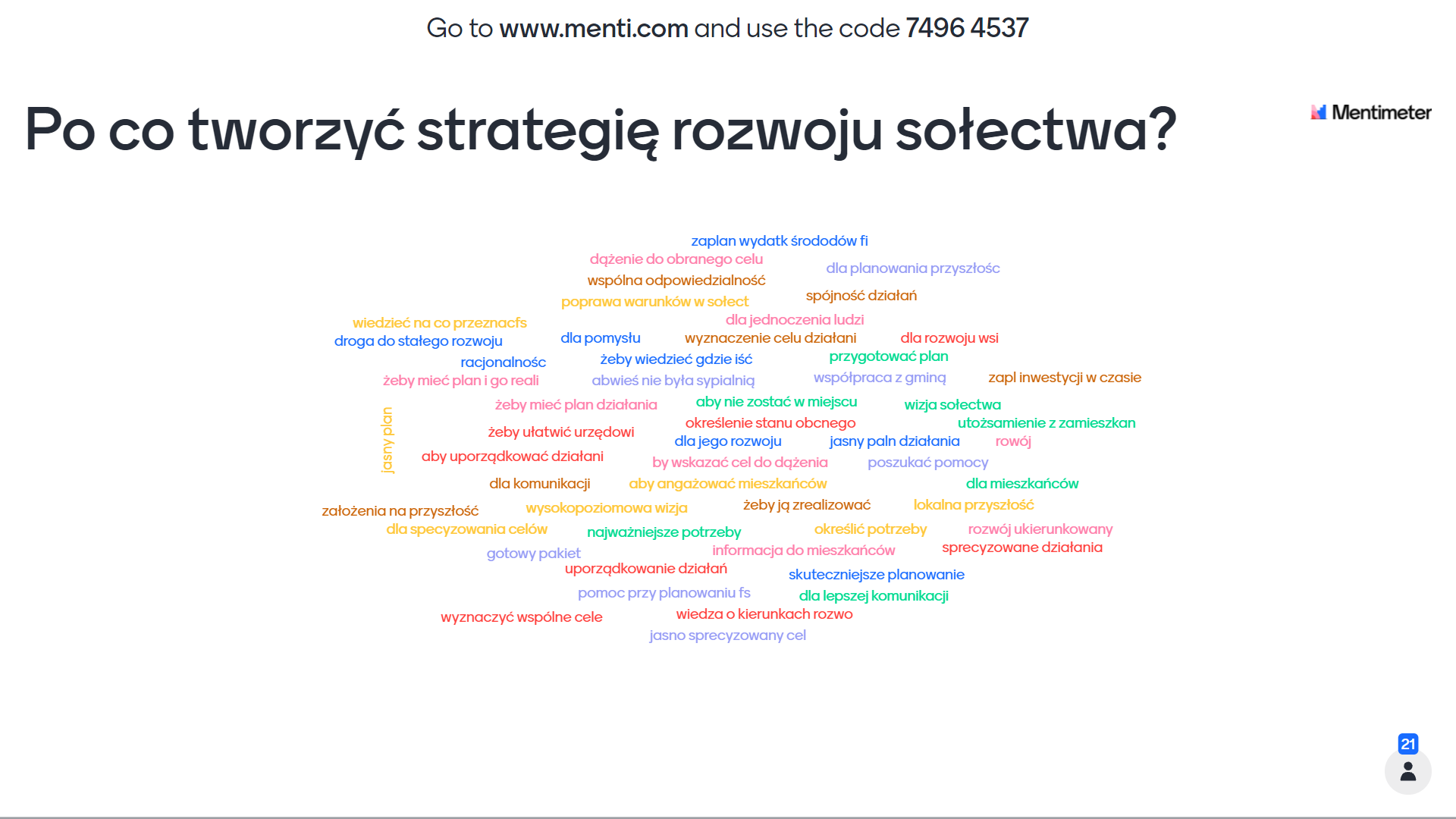 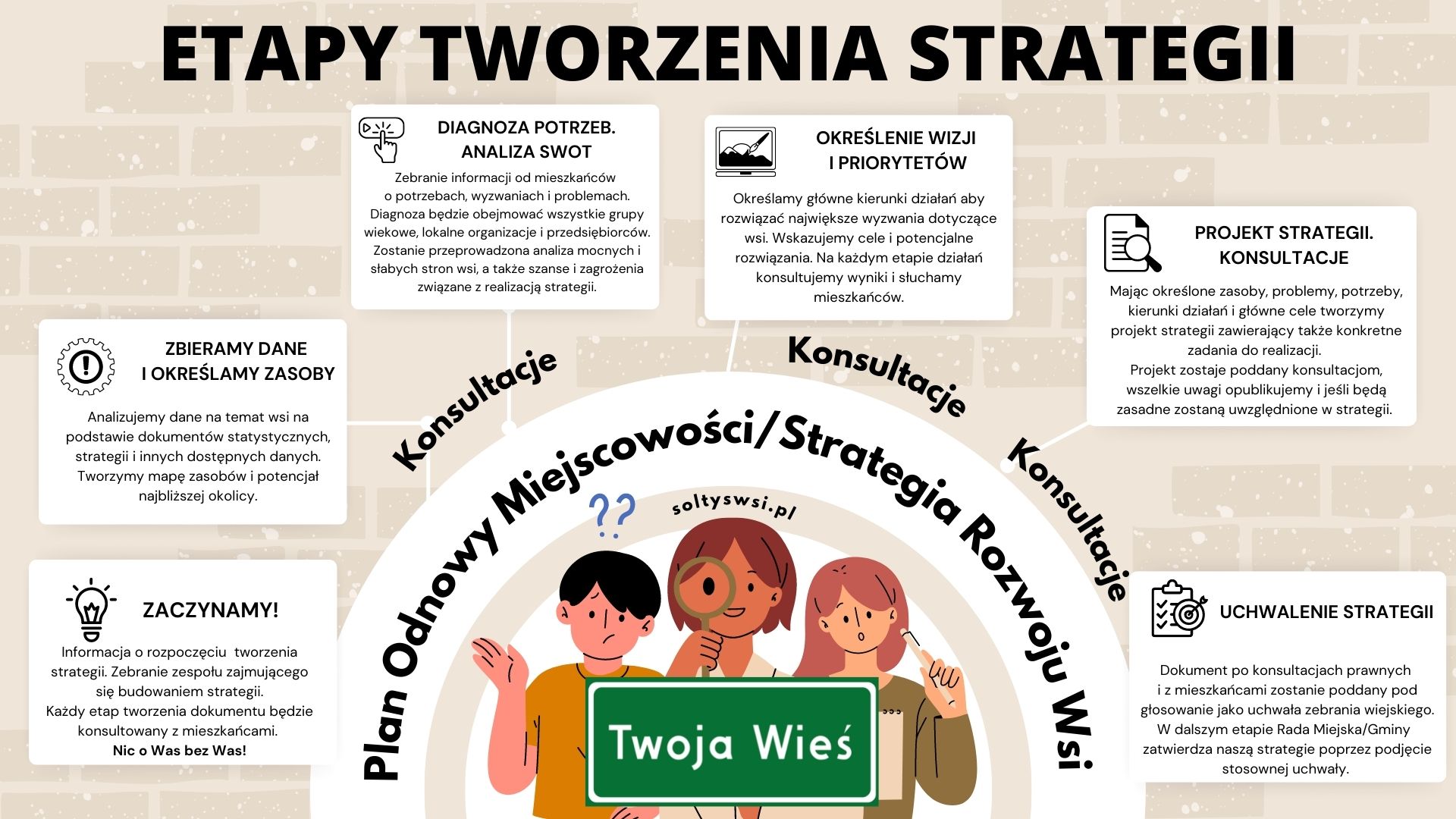 Plan Odnowy Miejscowości/Strategia rozwoju
Podstawa prawna: 
Rozporządzenie Ministra Rolnictwa i Rozwoju Wsi z dnia 14 lutego 2008 r. w sprawie szczegółowych warunków i trybu przyznawania pomocy finansowej w ramach działania "Odnowa i rozwój wsi" objętego Programem Rozwoju obszarów wiejskich na lata 2007-2013
§ 7
2. Do wniosku o przyznanie pomocy dołącza się wymienione w formularzu tego wniosku załączniki, w tym:
1) plan odnowy miejscowości, zawierający w szczególności:
a) charakterystykę miejscowości, w której będzie realizowana operacja,
b) inwentaryzację zasobów służących odnowie miejscowości,
c) ocenę mocnych i słabych stron miejscowości, w której będzie realizowana operacja,
d) opis planowanych zadań inwestycyjnych i przedsięwzięć aktywizujących społeczność lokalną w okresie co najmniej 7 lat od dnia przyjęcia planu odnowy miejscowości, w kolejności wynikającej z przyjętych priorytetów rozwoju miejscowości, z podaniem szacunkowych kosztów ich realizacji;
e)20) opis i charakterystykę obszarów, o których mowa w § 4 ust. 1 pkt 5;
2) uchwały:21)

a)22) zebrania wiejskiego lub rady dzielnicy, lub rady osiedla w sprawie przyjęcia planu odnowy miejscowości podjętą dla każdej miejscowości, w której będzie realizowana operacja, a w przypadku gdy na terenie, na którym będzie realizowana operacja, nie ma możliwości zwołania zebrania wiejskiego lub nie została powołana rada dzielnicy lub rada osiedla – rady gminy,

b) rady gminy w sprawie zatwierdzenia planu odnowy miejscowości,

c)23) zmieniające uchwały, o których mowa w lit. a i b, jeżeli zostały podjęte.

3. W przypadku sołectw obejmujących kilka miejscowości, plan odnowy miejscowości i uchwała, o której mowa w ust. 2 pkt 2 lit. a, może obejmować wszystkie miejscowości położone na obszarze sołectwa.
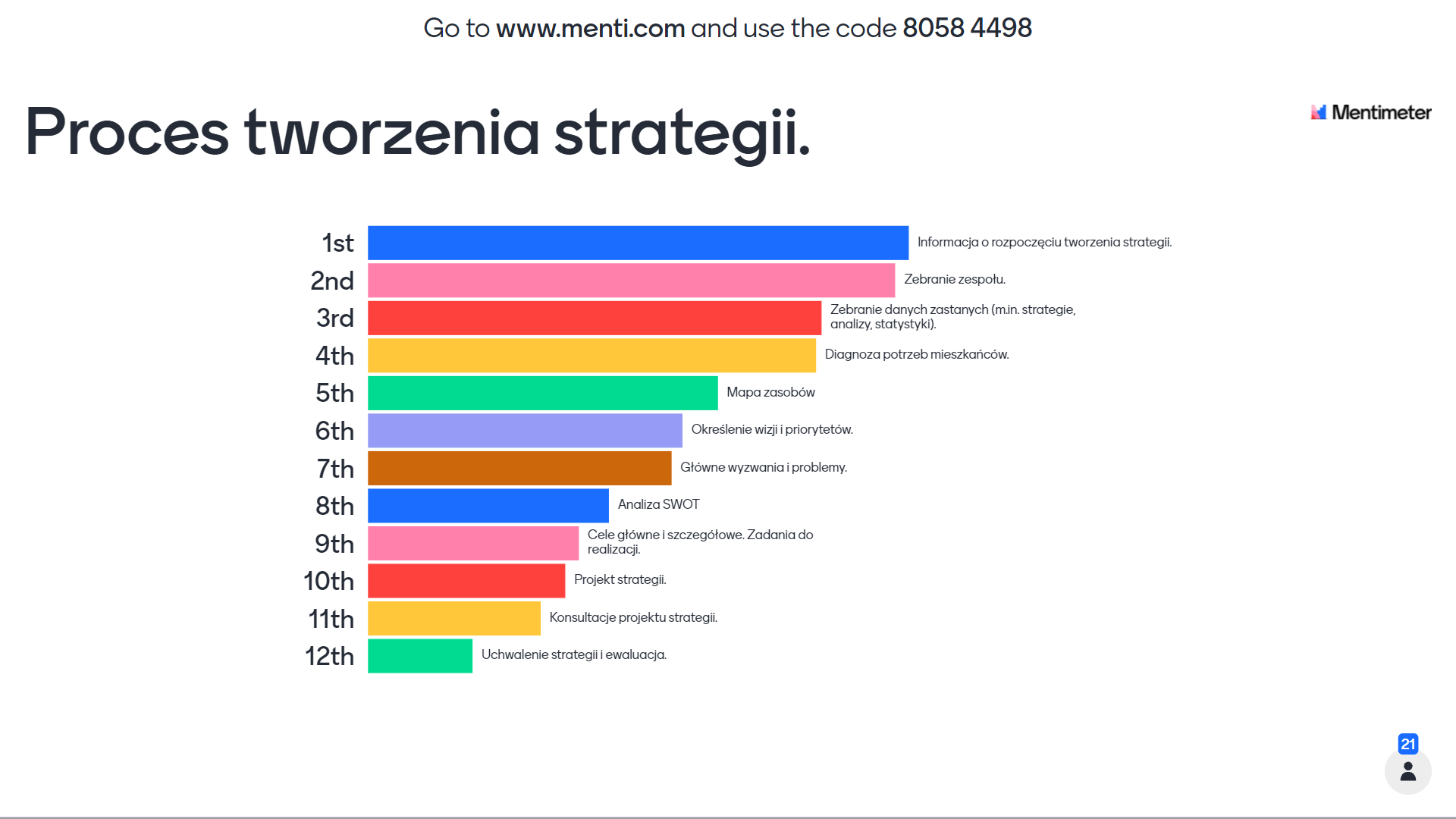 Dobre praktyki
https://ksow.pl/aktualnosc/asa

https://enrd.ec.europa.eu/sites/default/files/enrd_publications/smart-villages_orientations_sv-strategies_pl.pdf

http://www.zielonaakcja.pl/attachments/article/510/so%C5%81eckie_strategie_broszura_28.pdf?fbclid=IwAR3uZ5JUCNlyGgAU8wfJSFWS3gZ040yA7y9-iov034pld8cSM5F_-oTaCTw

https://witrynawiejska.org.pl/2021/09/28/dlaczego-warto-miec-strategie-rozwoju-wsi/
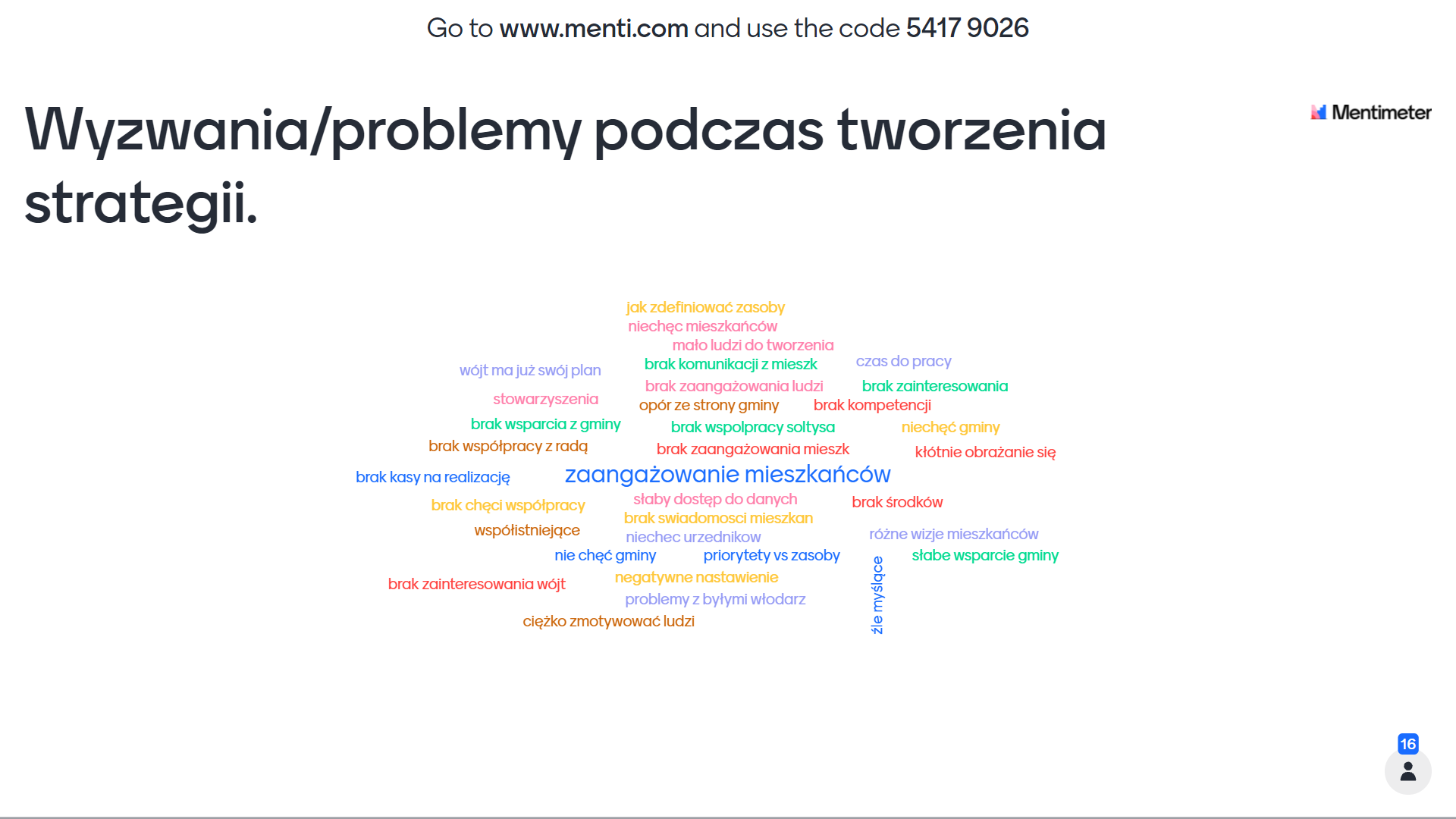 Doświadczenia innych sołtysek/sołtysów w budowaniu i realizacji strategii.
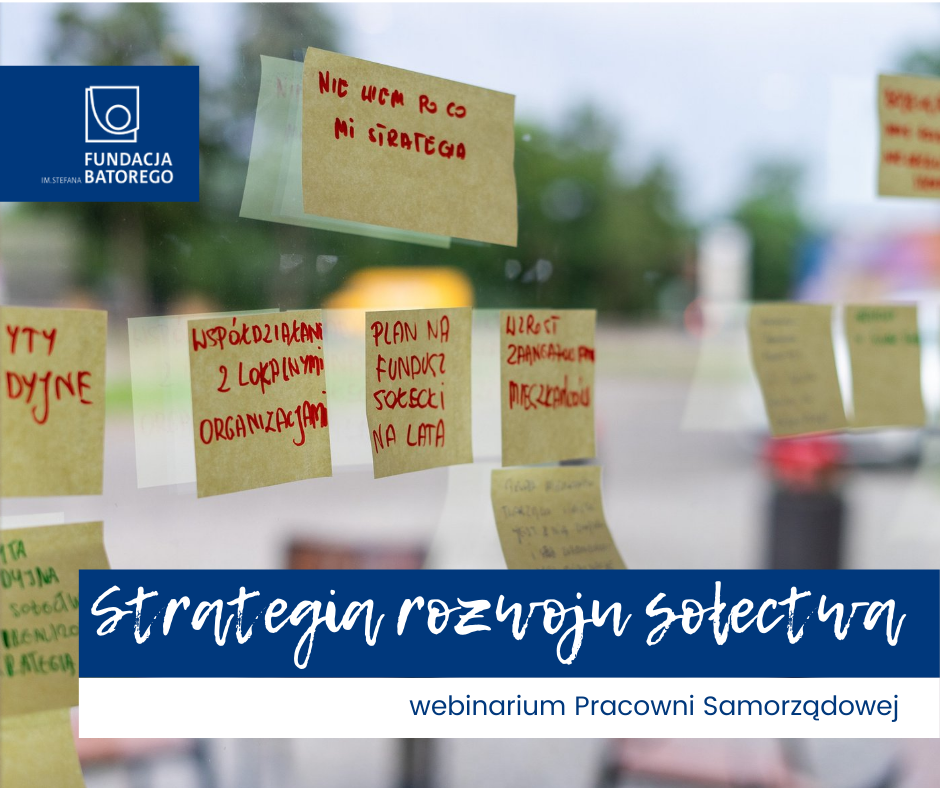 Podziel się swoją historią 
Gdzie szukać wsparcia?
Fundusz sołecki.
 
Ustawa o samorządzie gminnym
Artykuł 7. Zadanie własne gminy:
17) wspierania i upowszechniania idei samorządowej, w tym tworzenia warunków do działania i rozwoju jednostek pomocniczych i wdrażania programów pobudzania aktywności obywatelskiej;
Gdzie szukać wsparcia?
Akcja Masz Głos
Krajowa Sieć Obszarów Wiejskich
Forum Aktywizacji Obszarów Wiejskich
Ośrodek Doradztwa Rolniczego
Lokalna Grupa Działania
Ośrodek Wsparcia Ekonomii Społecznej
Ogólnopolskie i lokalne organizacje pozarządowe
Konkursy i granty
Inteligentne wsie (Smart Village)
Dziękuję za uwagę
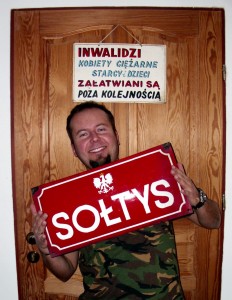 soltyswsi.pl		soltyswsi@onet.pl		516788118
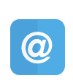 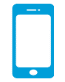 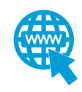